Submitted by the expert from CLCCR
Informal document GRVA-10-15
10th GRVA, 25-28 May 2021
Provisional agenda item 8(c)
Advanced axles in trailers
New technologies to reduce CO2 emissions for vehicle combinations


UNECE, 10th GRVA, May 2021
Advanced axles in trailersRoad transport sector and Climate protection
European Green Deal: EU's commitment to reaching climate neutrality by 2050 and to raise the 2030 greenhouse gas emission (GHGE) reduction target to at least 55% compared to 1990
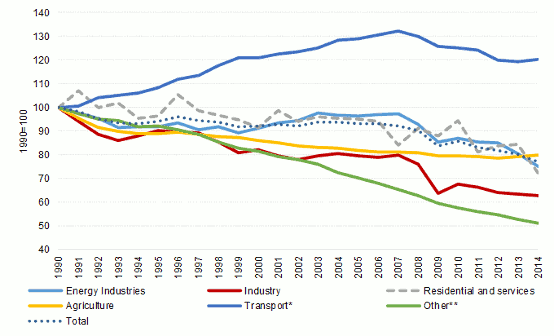 Europe – GHGE development based on 1990-level
GHGE in Europeans transport sector increased in the last decades due to growing transport capacities
Transport represents almost a quarter of Europe’s GHGE whereof Heavy-duty vehicles – trucks and buses – are responsible for about 5% of total EU emissions
Source: https://ec.europa.eu/clima/policies/transport_en
2021-05-10
Page 2
Advanced axles in trailersRoad transport sector and Climate protection
Europe 


(EU) 2019/1242 – CO2 Reduction targets for N2/N3 vehicles -15% in 2025 and -30% in 2030 compared to 2019/2020

Procedure for a CO2 certification of trailers is under development and shall be finalised until end of 2021
Currently defined parameters to reduce CO2 emissions at the trailer are:

Weight
Rolling resistance
Air drag
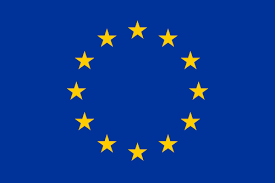 Improvements are limited due to restricted masses & dimensions and intended use of the trailer  high pressure to invest in advanced technologies beyond these parameters
2021-05-10
Page 3
Advanced axles in trailersNew technologies provided by suppliers and trailer industry
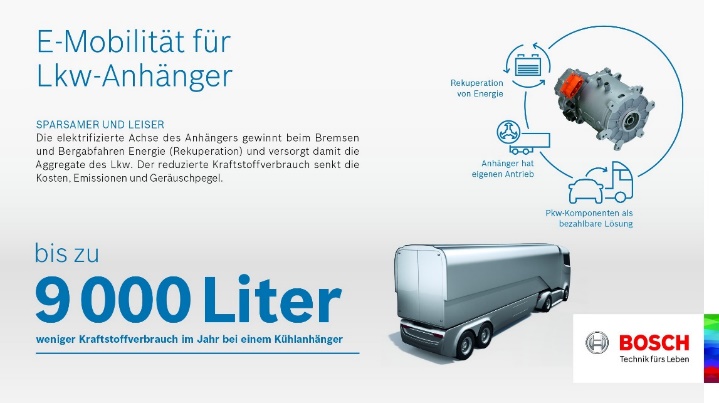 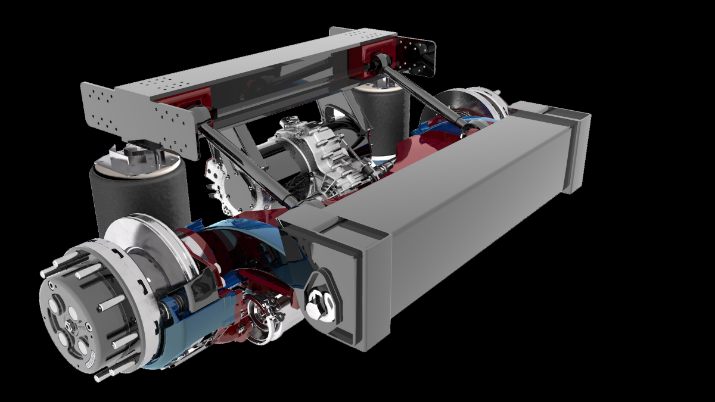 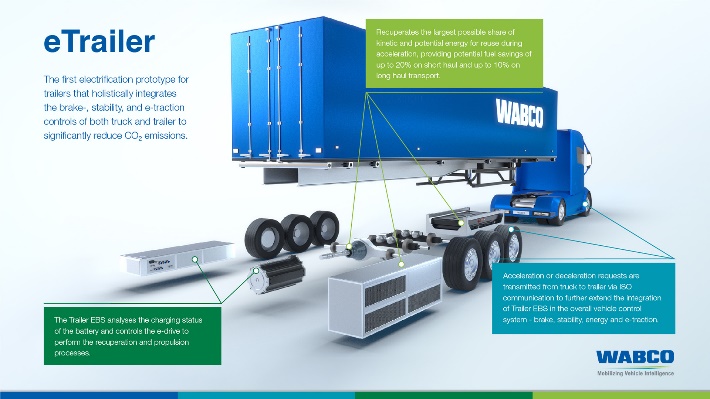 BOSCH
TrailerDynamics – Electric axle
ZF/WABCO – Driven trailer concept
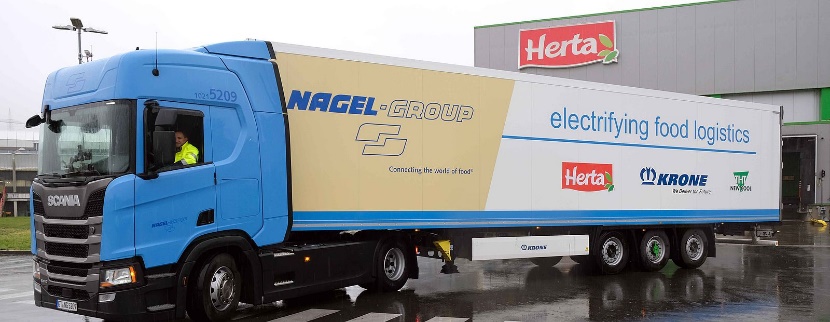 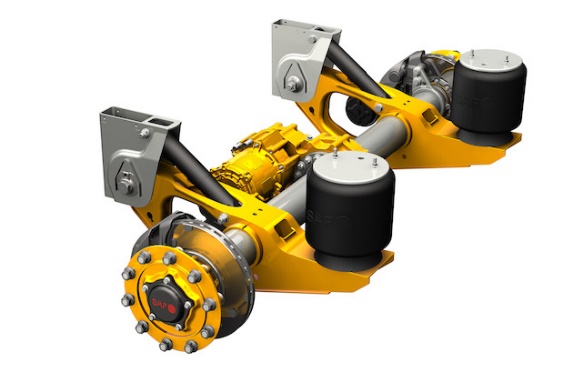 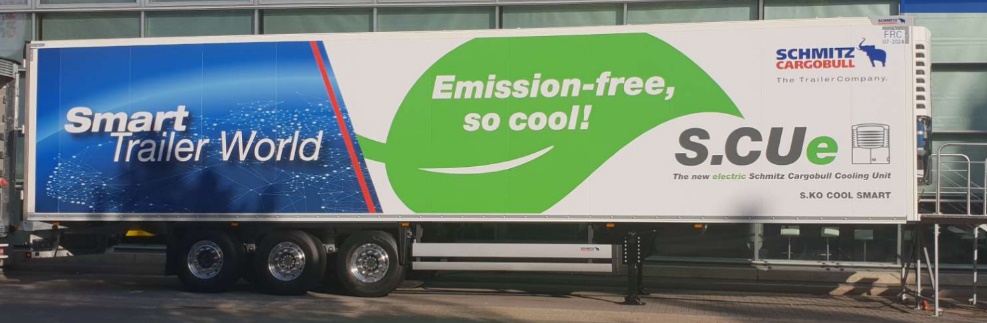 Krone – Recuperation by trailer axles
SAF Holland – Electric axles
Schmitz Cargobull – Electrified cooling unit with energy provided by trailer axles
2021-05-10
Page 4
Advanced axles in trailersReasons to propel trailers
Tractor/semi-trailer combination with driven trailer axles
Standard tractor/semi-trailer combination
Example
Example
Traction battery
Electric motor
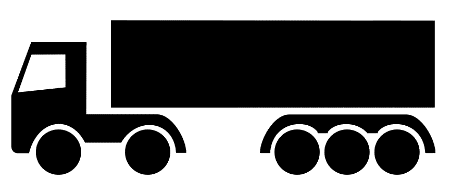 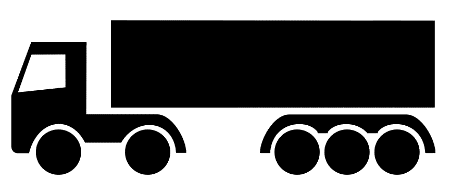 mTractor
mTrailer
mTractor
mTrailer
-		+
Rolling resistance         Traction force
Air drag	                (tractor)
Grade resistance
-		+
Rolling resistance          Traction force
Air drag	                 (tractor and trailer)
Grade resistance
Main traction force is provided by tractor and is transmitted to tractor axle(s) but in addition at least one trailer axle is driven independent from power source of tractor
Traction force is provided by tractor only and is transmitted to tractor axle(s)
Trailer does not support the tractor in driving conditions
2021-05-10
Page 5
Advanced axles in trailersApplications for potential CO2 savings based on driven axles
Different use cases for advanced axles in trailers:

Support start/stop manoeuvres of tractor by driven axle(s) in trailers
Acceleration and Recuperation during driving
“Hybrid” propulsion concept for the vehicle combination
Separate energy support for auxiliary units by an electric axle (e.g. electric cooling units, heating devices …)



Independent energy support for the trailer during standstill/parking
“Vehicle to grid“ applications
Recuperation
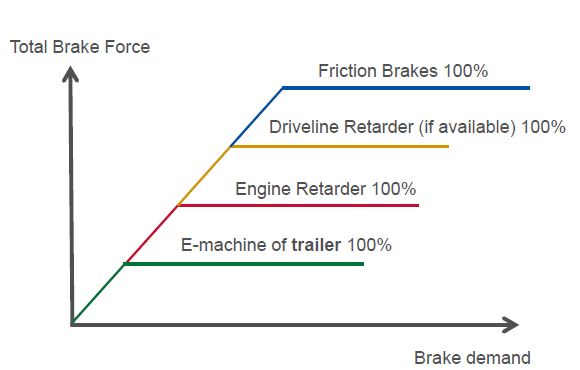 Acceleration
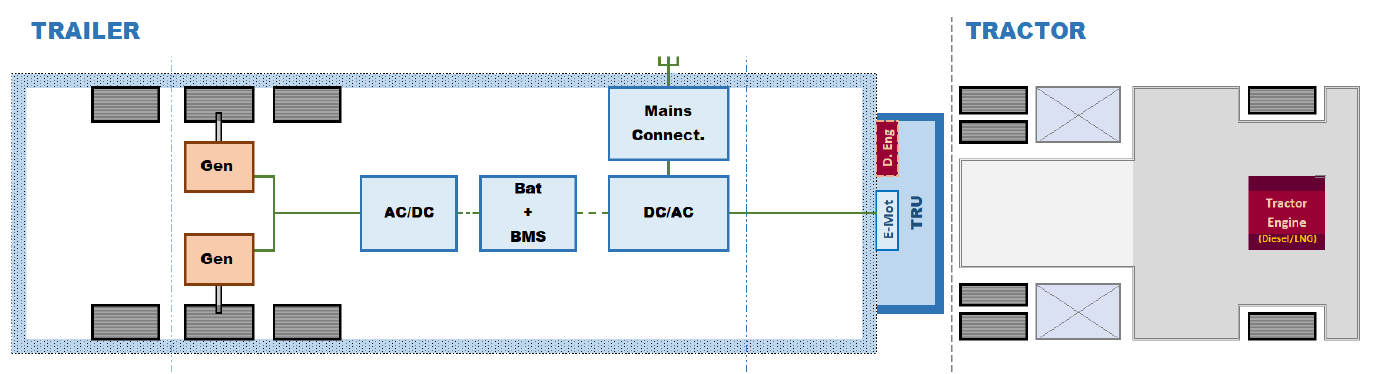 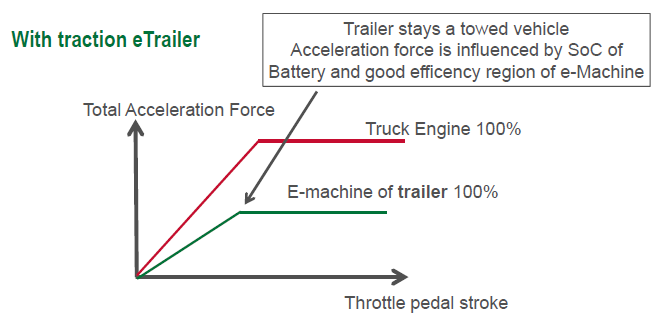 2021-05-10
Page 6
Advanced axles in trailersPremises
The trailer remains in the towed condition (except for the starting aid and except pushing forces that result from the dynamic conditions of the motor vehicle and trailer while driving)

Longitudinal dynamics of the motor vehicle influences the working mode of a driven trailer (e.g. for recuperation and interaction with retarder etc.) depending on the capabilities of the driven trailer

Motor vehicle and heavy trailers in a vehicle combination may communicate with each other (depending on the trailer category and driving modes)

Operating modes except for the starting aid are not subject to any speed restrictions, the speed range of the trailer propulsion can be identical to the speed range of the motor vehicle

The vehicle combination must remain separable, i.e. Motor vehicles and trailers each have their own drive components

Driven axles in trailers can have any type of propulsion (electrical, hydraulic ...) - specifications for this must be formulated in a technology-neutral manner
2021-05-10
Page 7
Advanced axles in trailersToday's bottleneck in the definition of trailers (RE.3/SR.1)
Paragraph 1.5: 
“1.5.	"Trailer" means any non-self propelled vehicle, which is designed and constructed to be towed by a power driven vehicle and includes semi-trailers.”
 
Paragraph 1.8: 
“1.8.	"Road tractor" means road motor vehicle designed, exclusively or primarily, to haul other road vehicles which are not power-driven (mainly semi–trailers).”

Paragraphs 2.4.5.1 to 2.4.5.3:
 “2.4.5.1. 	"Semi–trailer": A towed vehicle, in which the axle(s) is (are) positioned behind the centre of gravity of the vehicle (when uniformly loaded), and which is equipped with a connecting device permitting horizontal and vertical forces to be transmitted to the towing vehicle. One or more of the axles may be driven by the towing vehicle. 

“2.4.5.2. and 2.4.5.3.   … similar to 2.4.5.1.
A trailer with a driven axle has a kind of propulsion independent from the motor vehicle and may self propelled but furthermore towed
A trailer with a driven axle is power-driven although not with the same power as the motor vehicle
A driven axle in a trailer (e.g. electric axles) operates independent from the towing vehicle as a separate device without force transmission from the tractors engine.
2021-05-10
Page 8
Advanced axles in trailersNext steps
First presentation done in UNECE GRSG (April 2021)

To do
GRSG: Check the vehicle definitions and propose some additional wording
GRSP:  Amendment of UN R100 is needed for a kind of a electric axle in a trailer
Check defined requirements and review possible use cases for the trailer
GRVA: Check for further amendments in other UN regulations (e.g. UN R13 …)

CLCCR would appreciate the opinion of delegates in UNECE
2021-05-10
Page 9
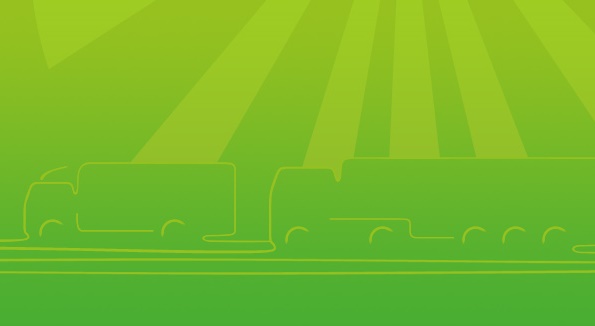 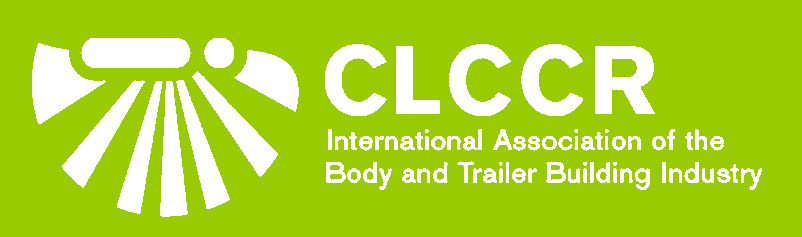 Founded in 1961, CLCCR is the International Association of the Body and trailer building industry. CLCCR advocates the various interests of trailer manufacturers, body builders and non-captive OEM Bus & Coach builders. 

It functions as an international forum, through which its members discuss issues of common interest and develop mutual positions,
It offers a liaison between its members and the different international und European organizations,
It represents approved CLCCR positions to different international and European organizations,
It provides information services to its members and interested parties.
BluePoint Brussels  |  Bd A. Reyers Ln 80  |  B-1030 Brussel / Bruxelles